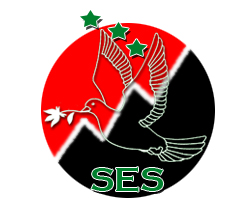 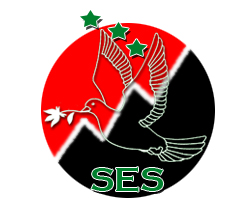 إدارة المؤسسات الصحفية
2
 د.سهاد عادل القيسي/ الجامعة المستنصرية
SES
Center of Strategic Economical Studies
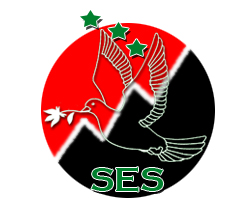 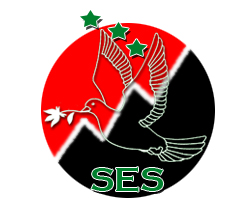 الفصل الأول
SES
Center of Strategic Economical Studies
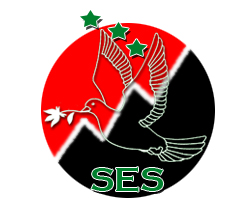 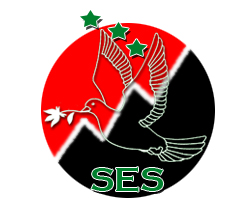 SES
Center of Strategic Economical Studies
نظريات الادارة
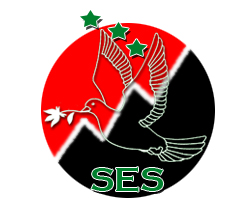 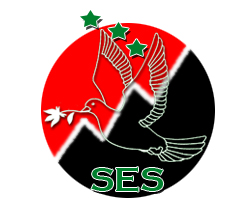 النظرية الكلاسكية

ظهرت في القرن العشرين
الثورة الصناعية
نشوء الادارة العلمية
SES
Center of Strategic Economical Studies
مبادئ الادارةالعلمية
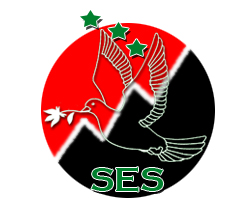 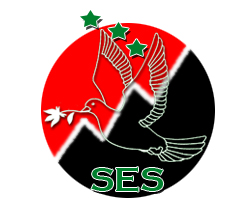 تطبيق المنهج العلمي على المشاكل الادارية
حافز الاجور العالية يؤدي لرفع الكفاءة الانتاجية
وضع معايير قياسية لظروف العمل 
الخطة التفاضلية للعمل ربط الاجور بالانتاج
SES
Center of Strategic Economical Studies
النظرية السلوكية
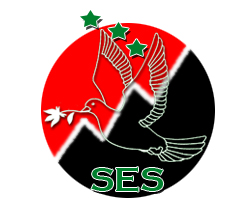 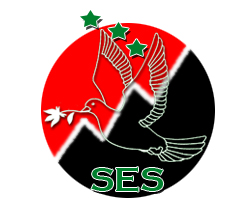 ظهرت في خمسينات القرن الماضي الى الستينيات
الانتقال من العلاقات بين التنظيم والعاملين الى دراسة السلوك البشري ومكونات الشخصية والاعتبارات النفسية ودوافع السلوك
SES
Center of Strategic Economical Studies
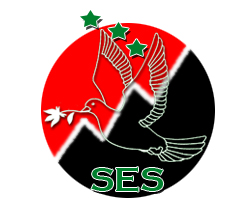 الخصائص العامة للنظرية1.فهم الصراع الناشئ وتطوير وسائل وطرق الاستجابة للحاجات.2.المنطمة وحدة اجتماعيةتتأثر بالقوى والبيئة الخارجية 3.التنظيم نظام مفتوح، يتأثر بعمليات التغذية العكسية4. الايمان بأهمية الابعاد النفسية والاجتماعية والسلوكية.
SES
Center of Strategic Economical Studies
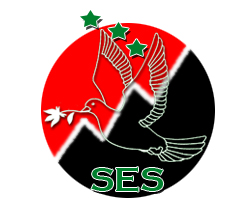 نظرية المدرسة الحديثة في الادارة* بدأت في سبعينيات القرن وللآن* لاتؤمن بوحدة السلوك * لاوجود لشكل ثابت للتنظيمات*الاحساس بالامن الوظيفي والضمان الاجتماعي
SES
Center of Strategic Economical Studies
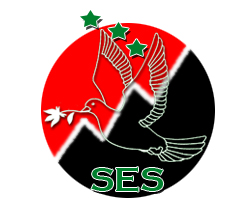 اكدت النظرية على ثلاثة ابعاد مهمة عند دراسة التنظيم1. التفاعل داخل المؤسسة2. مدخل الانظمة3. شبكة العمل في التنظيم
SES
Center of Strategic Economical Studies
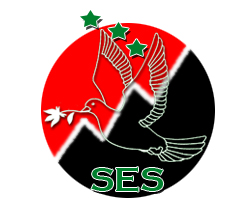 ماهية شبكة العمل؟هي عبارة عن صورة مصغرة للتنظيم ، توضح مسارات الاجراءات والمسؤوليات والارتباطات بين اجزاء التنظيم ثم التسلسل القيادي والادراي والاختصاص الوظيفي.
SES
Center of Strategic Economical Studies
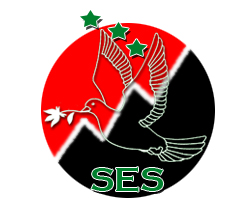 لحديثنا صلة مستمرة لن ينقطع فكلماتي ألان ستبقى معكم لفترة طويلة فأحسنوا لها لأجلكم
SES
Center of Strategic Economical Studies